Числовые выражения
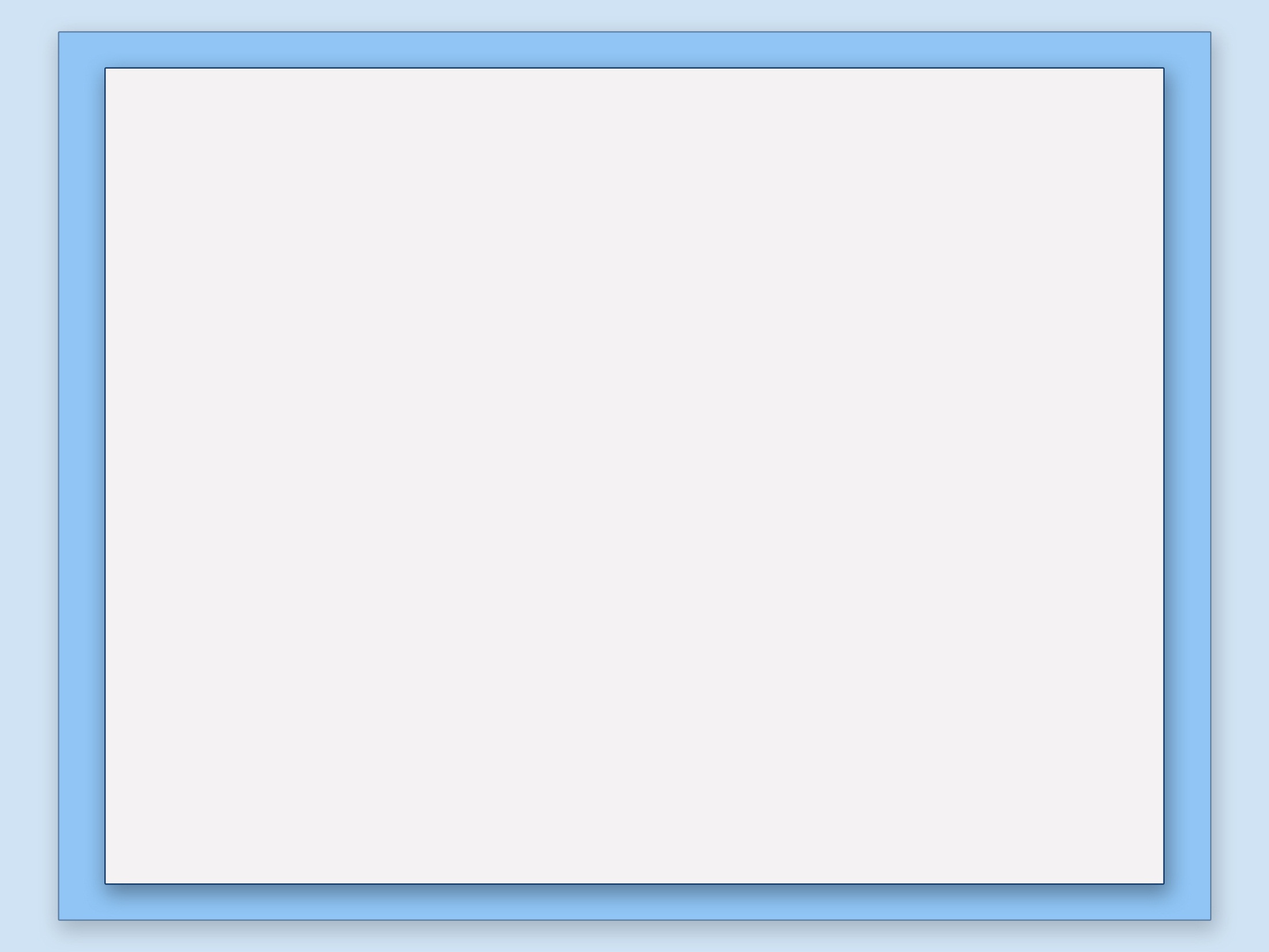 Сегодня на уроке
Повторим компоненты арифметических действий
Будем закреплять умения читать выражения разными способами
Составлять выражения
Решать задачи составлением выражения
8 + 2= 10
«слагаемое  +   слагаемое  =   сумма»
8 – 2 = 6
уменьшаемое – вычитаемое  = разность
8 * 2 = 16
множитель  • множитель  = произведение
8 : 2 = 4
делимое : делитель  =   частное
ПовторениеУстный счет!
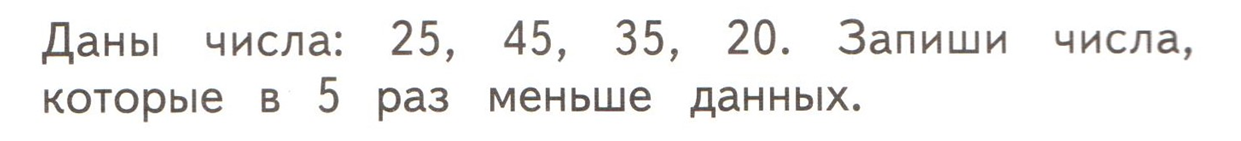 Числовое выражение –
запись , состоящая из чисел, соединённых  арифметическими знаками.
Определите, какие записи являются числовыми выражениями?
5 + 9=
5 + 9=14
5 + 9
5 + 9 - 14
Числовое выражение называется так же, как его значение.
Прочитайте выражения:
35 + 40
сумма тридцати пяти и сорока
90 – 23
разность девяноста и двадцати трех
0 · 5
произведение нуля и пяти
21 : 7
частное двадцати одного и семи
9-(3+4) -числовое выражение
3+4=7
9-7=2
             
                 9-(3+4)=2
Из каких частей состоит каждое выражение?
(6*4)-(15:3)
(4*3):( 48:8)

Какое действие в каждом выражении выполняется последним? Как называется каждое выражение?
(7*5)+(21:7)
65-(5*8)
(64:8)*4
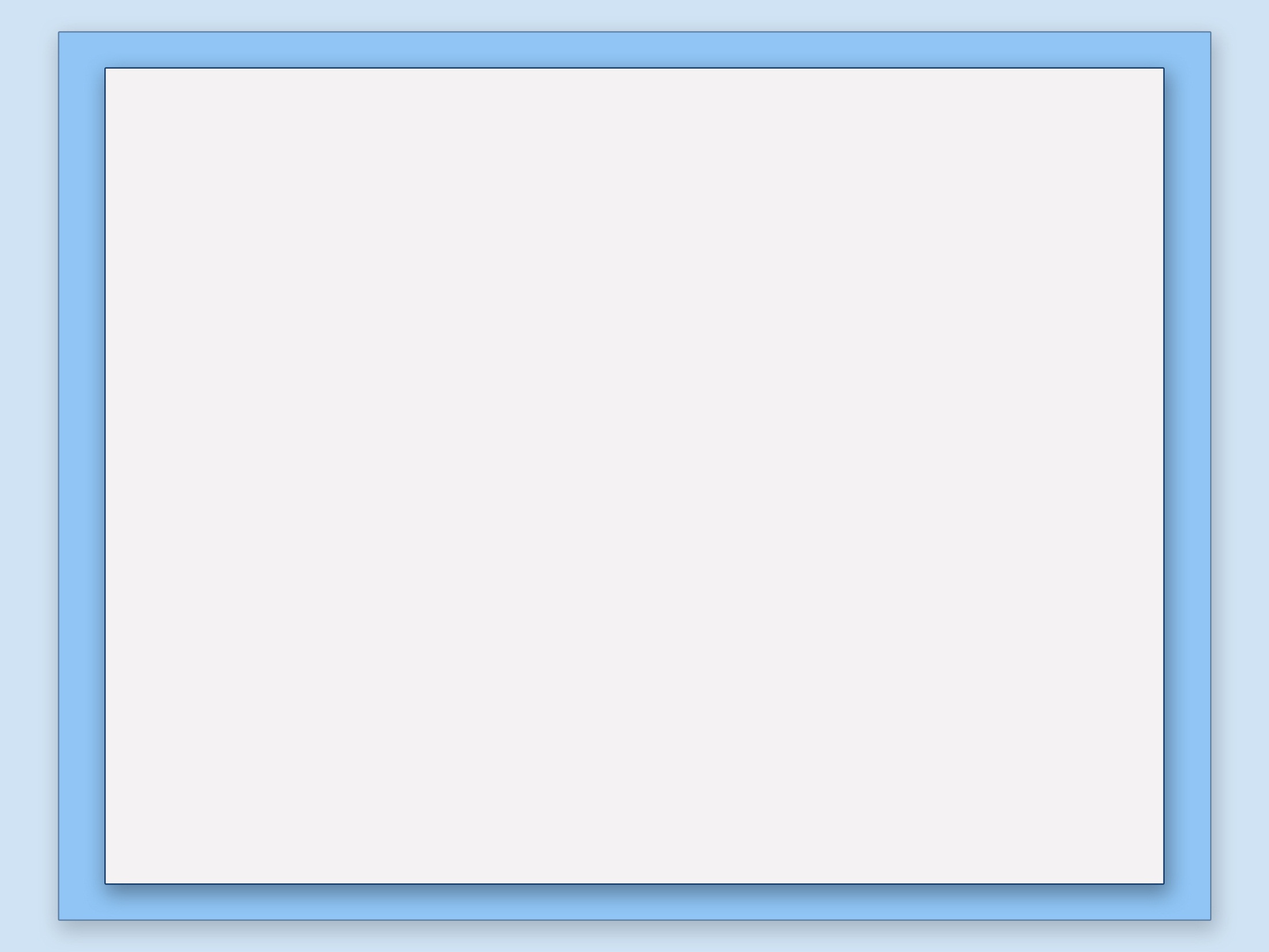 Составьте выражения 
и вычислите их значения
Из произведения 6 и 7, знака «-» и числа 29 

Из разности 23 и 14, знака «•» и суммы 5 и 3 

Из частного чисел 10 и 2, знака + и суммы чисел 4 и 2
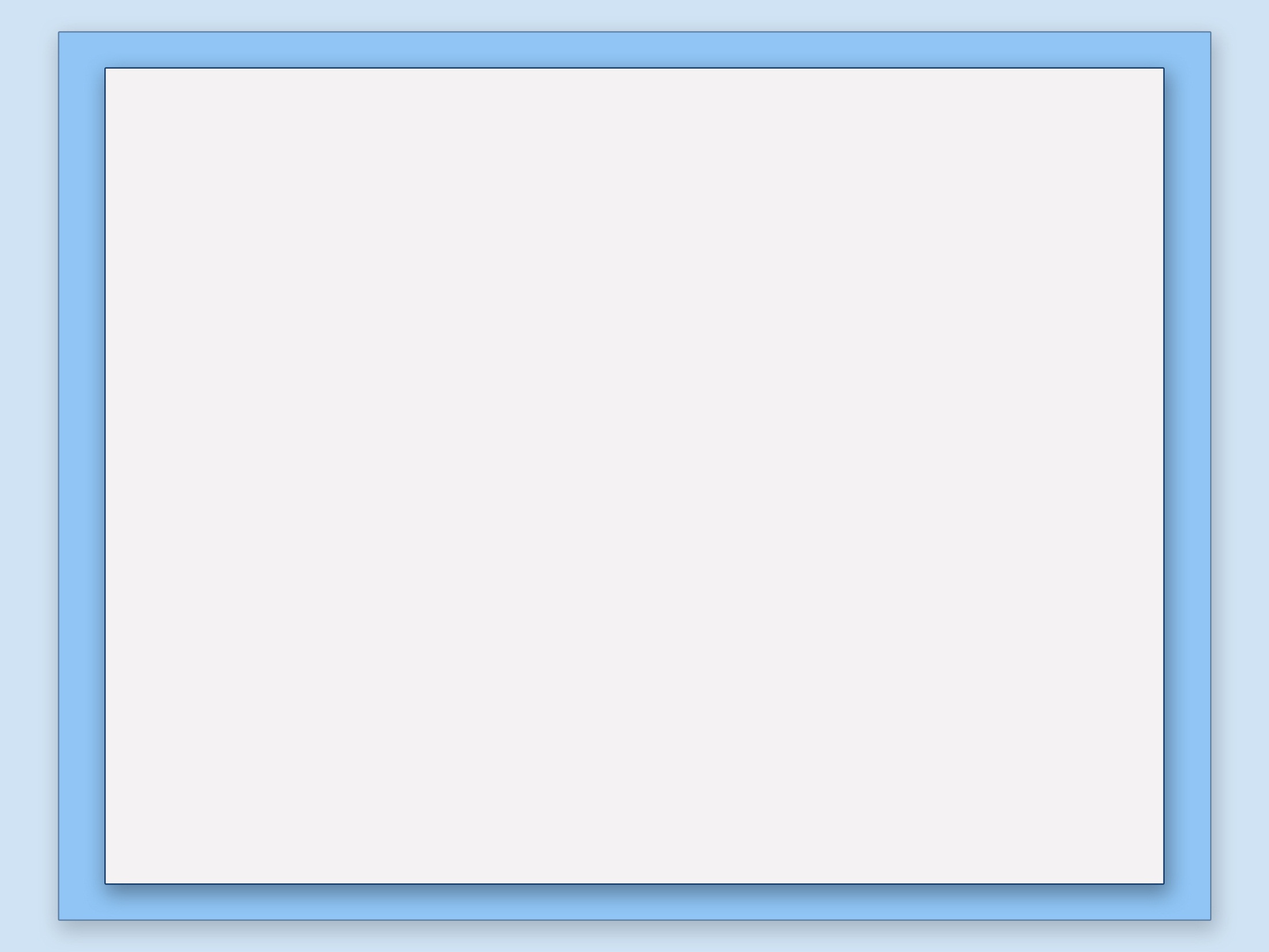 Решите задачу составлением выражения
С одной фермы привезли 28 литров молока, с другой – 22 литра. Всё молоко разлили в банки по 5 литров. Сколько понадобилось таких банок?
С 1 фермы– 28 л
? бан. по 5 л
Со 2-й – 22 л
1
2
(28 + 22)
: 5
= 10 (бан.)
50
Ответ:
понадобилось 10 банок.
Числовые выражения
Выполни задания в учебнике
с. 66 №2,  №3
Задача с.67 №4(а)
Березы-10 д. ,это в 3 р. <
    Тополя- ? д.
    Липы- ? д. на 15 д. >
  1) 10*3=30 (д.)-тополя
  2) 30+15=45(д.)-липы
  3) 10+30+45=85(д.)
  10+(10*3)+(30+15)=85(д.)
Ответ: 85 деревьев растет возле Катиного дома.
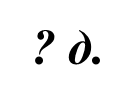 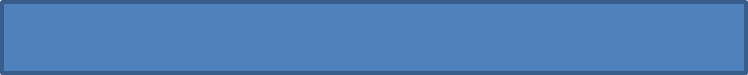 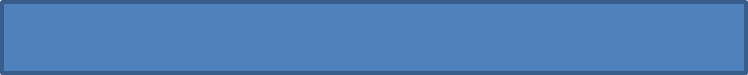 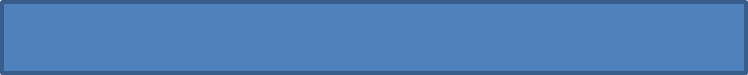 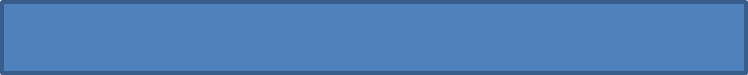 Числовые выражения
Сегодня на уроке мы узнали,...
что называют выражением
называют значением выражения
научились читать выражения
Домашнее задание
С.68 №3
С.69 №6 (б)
С.69 №7


+7 выражений из презентации
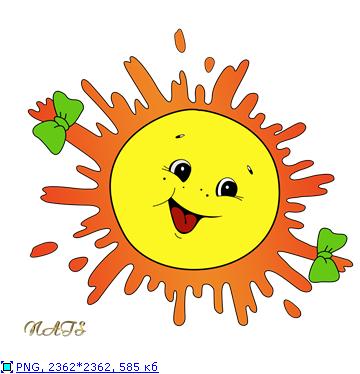 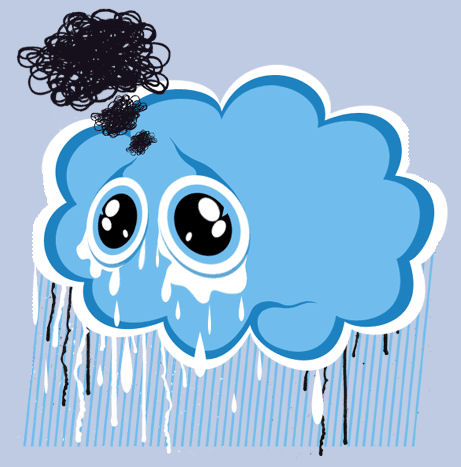 ?